Preview p.78
Who are the explorers that we have discussed so far?
What were their accomplishments?
Preview p.78
Prince Henry (Portugal) – Conquered Muslim city of Ceuta in North Africa
Vasco da Gama (Portugal) – direct sea route to India
Christopher Columbus (Spain) – Caribbean island
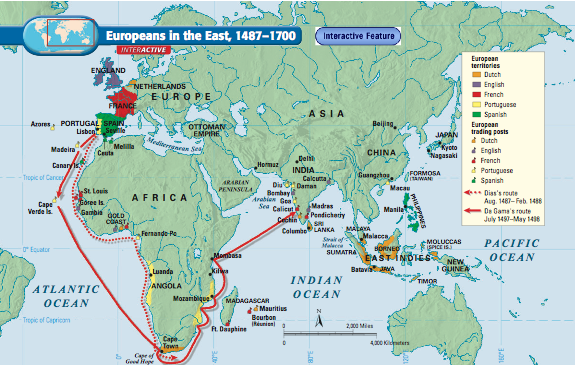 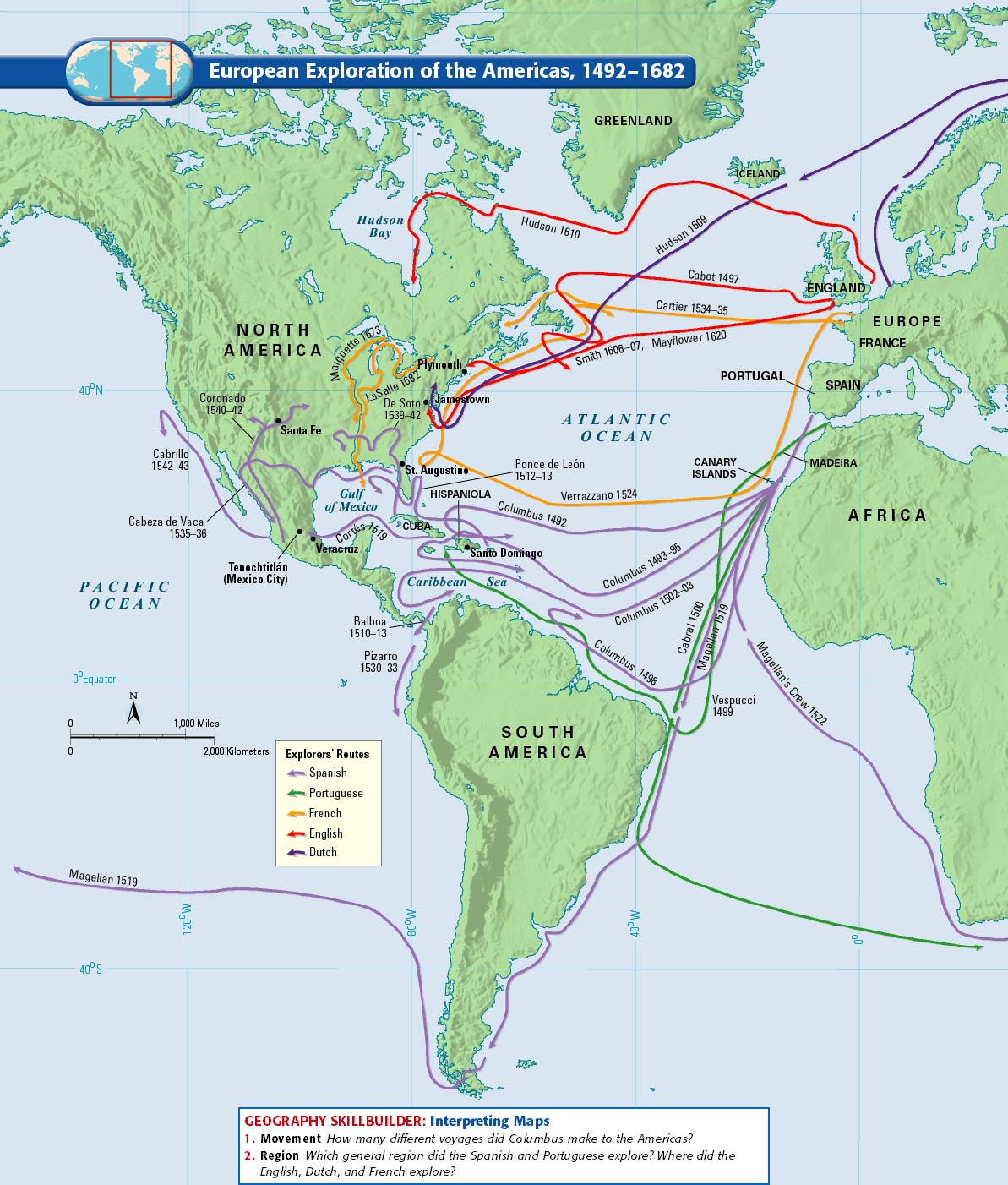 The Atlantic World p.103
The Atlantic World p.79
Spain
1513 – Ponce de Leon conquers Florida
1521- Hernando Cortés conquers the Aztecs in Mexico 
1532 - Francisco Pizarro conquers the Inca in Peru
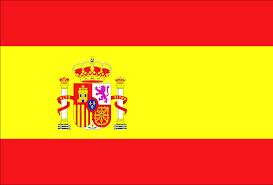 The Atlantic World p.79
France
Jacques Cartier named St. Lawrence River and then Montreal
Samuel de Champlain founded Quebec
La Salle explored claimed lower Mississippi and named it Louisiana
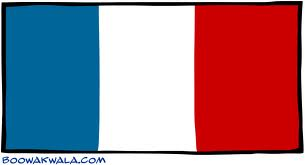 The Atlantic World p.79
England
1607 – English colonists claim Jamestown off the coast of Virginia
1620 – Pilgrims found Plymouth in Massachusetts
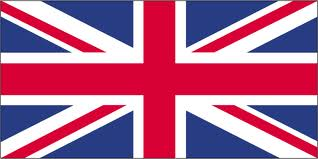 The Atlantic World p. 79
Dutch
Henry Hudson built trading posts in Albany and Manhattan Island
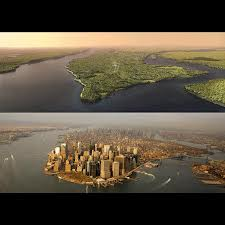 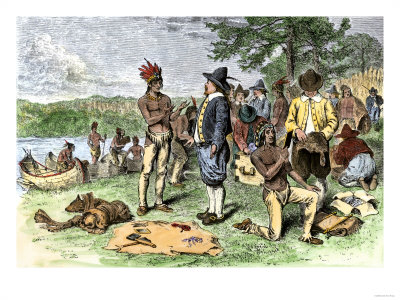 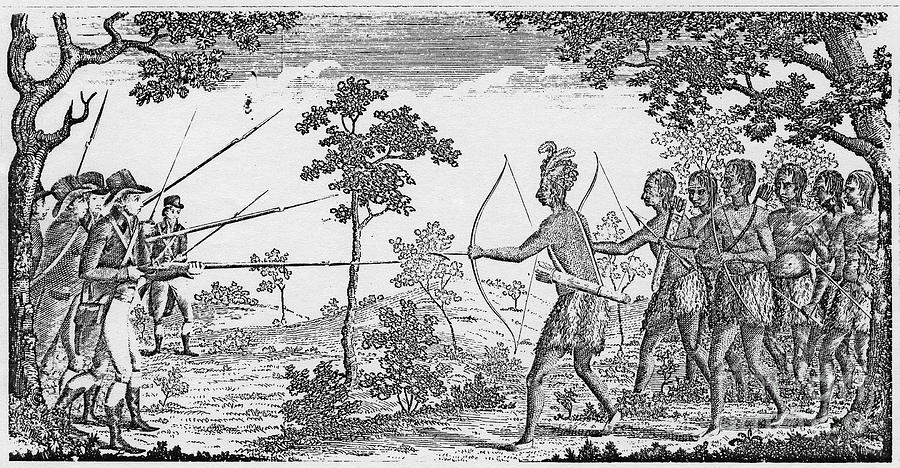 The Atlantic World p.79
Map p. 564
Which nation claimed the largest area of the present-day United States in 1754?
How did Britain’s North American empire change by 1763?
Process p.78
Native Americans Respond- What are some of the grievances of the Native Americans towards the colonists?